Approach to  Migration in Europe and V4 Countries
Session 1

Anna Láníčková
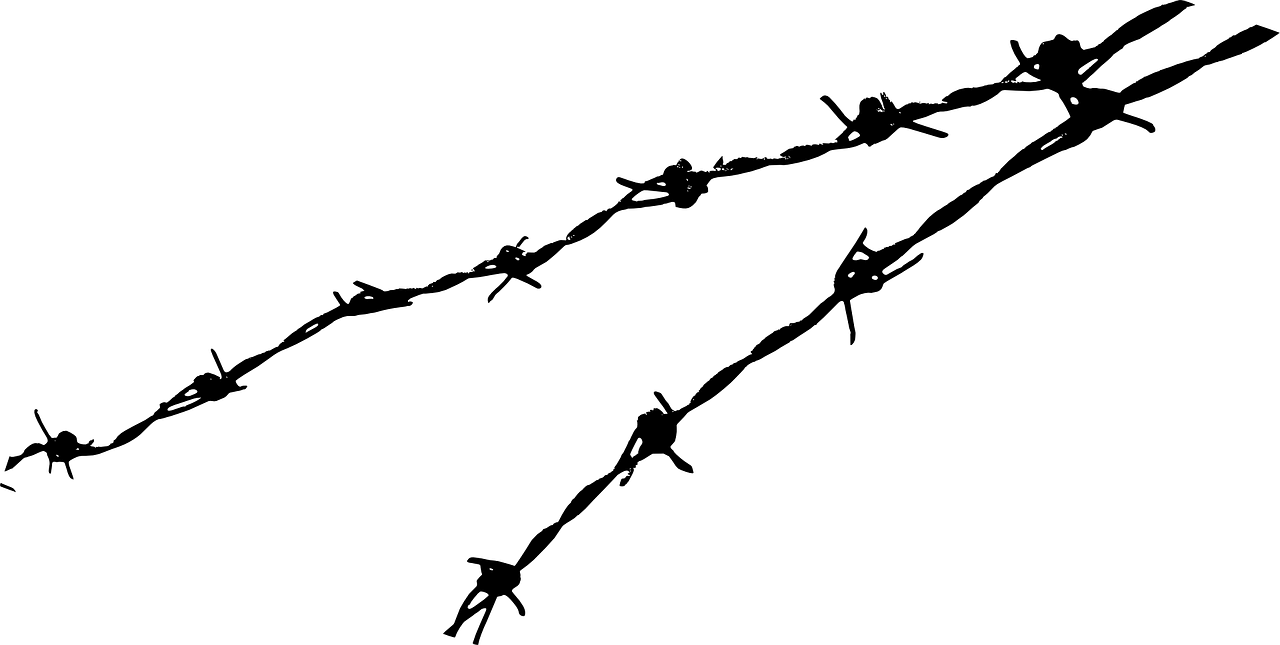 Intro - Videos
Amnesty international: When you don´t exist
https://www.youtube.com/watch?v=_OUpsWCvE38  
Czech Detention Center – worse than a prison? 
https://www.youtube.com/watch?v=JNamlcoWw_I
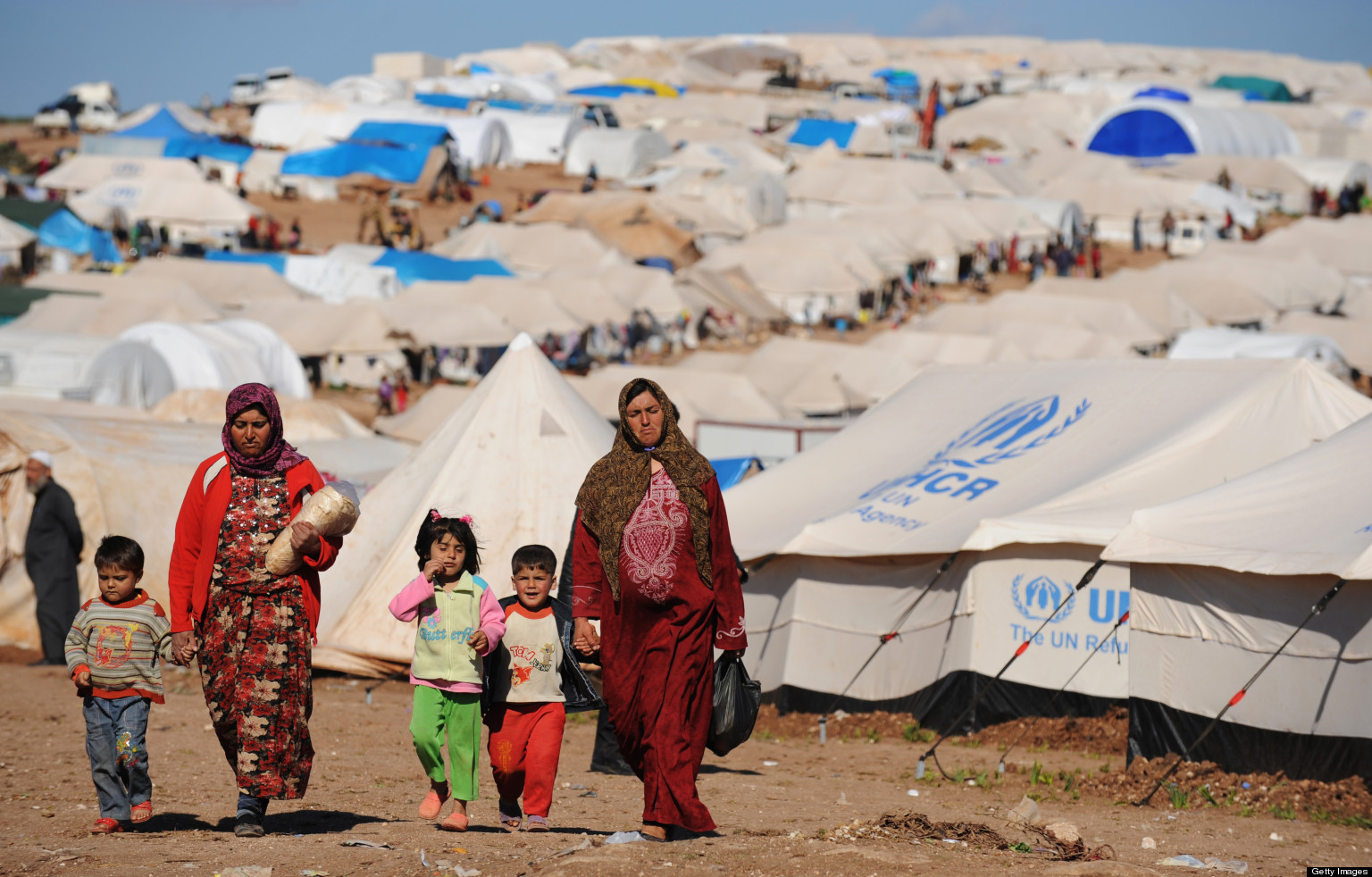 Introduction- International Law, EU law, National Law
International protection
legal migration
Visas, permits, no entitlement (but family reunification, family of EU citizens)
EU citizenship – free movement of persons (EU citizens and family members)
European law (but work permits,!seasonal workers, university academics)
illegal migration 
„Words matter“  campaign – illegal, undocumented, irregular
“Since the word ‘illegal’ has become a stigma in my everyday dealing with people, I started to ask myself whether I was really illegal. Of course, I am not and will never be. I am undocumented.”
No visa, no permit, no document, overstays, false identity
returns – expulsion, voluntary return (or assisted), forced return
EU agencies: EASO, FRA, Frontex
Terms and definitions
Non-refoulement
No State shall expel or return (refouler) a refugee in any manner whatsoever to the frontiers of territories where his life or freedom would be threatened on account of his race, religion, nationality, membership of a particular social group or political opinion.
International protection: Asylum, Subsidiary protection
Internally Displaced Person
Stateless person – not considered to be a national by any state
Returnee
Sovereignty of the State
Right to check the regularity of entry (visa, permits – EU: lists of countries) 
Prohibition to expell its own citizens, obligation to accept its own citizens, not foreigners
The state can set up the conditions for admitting the foreigners
BUT international obligations (IP), EU law 
No obligation to let a foreigner to enter – but! Non-refoulement!
Obligation to let him ask for IP (but Dublin regulation in EU)
Right to asylum – right to fair proceedings
ED
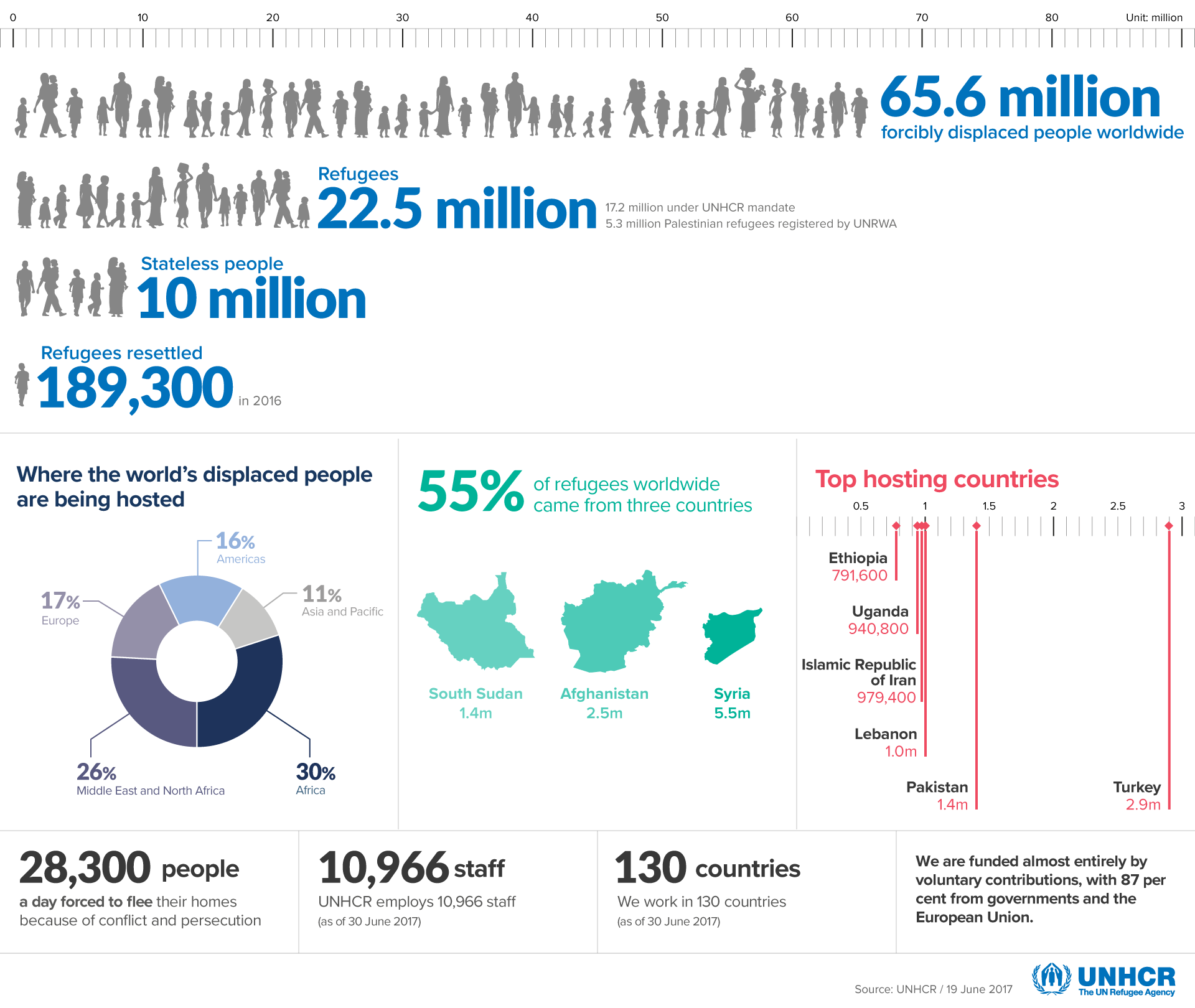 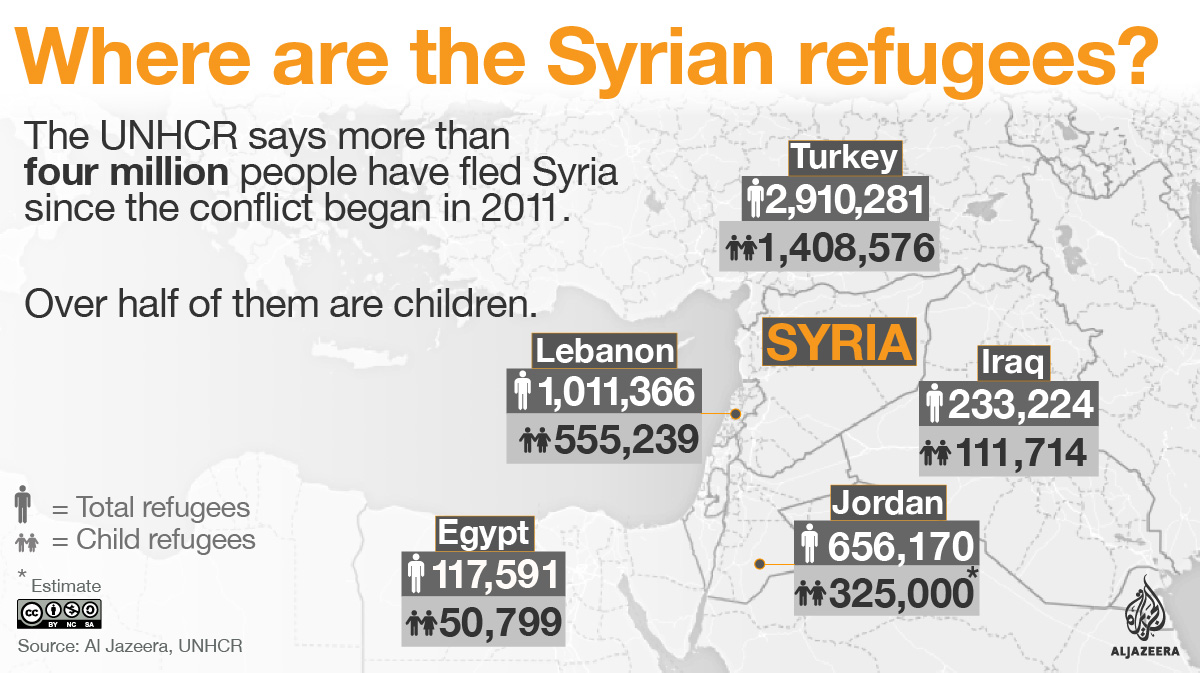 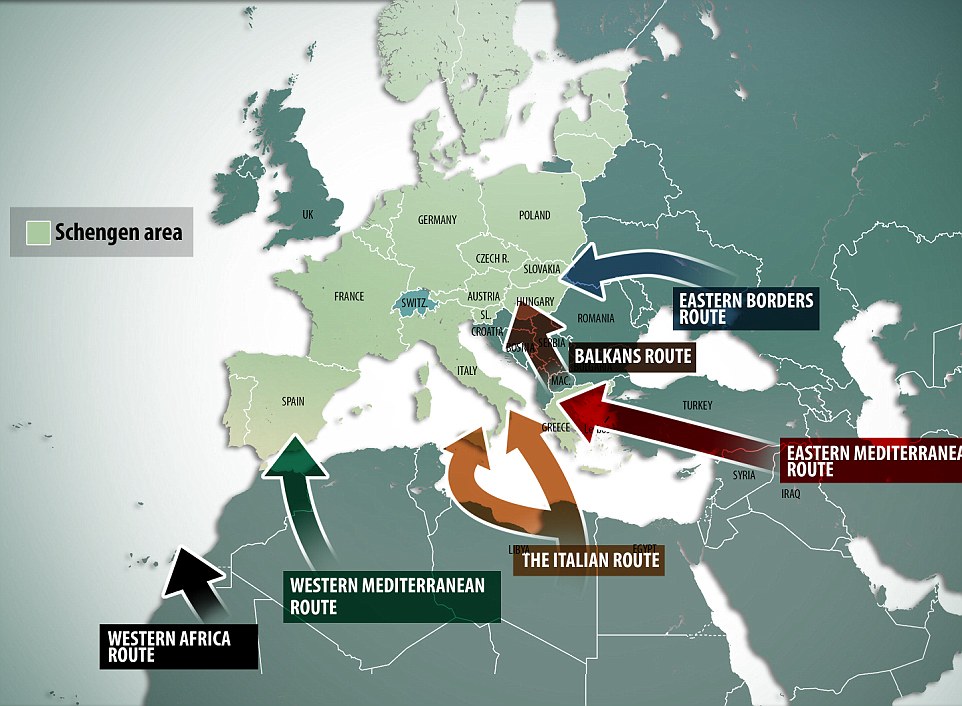 Number of international protection claims in 2016  (EU,Norway and Switzerland)
Year 2016  in numbers – EU+
The biggest number of registered asylum seekers come from Syria (26% of all the claims) Afghanistan, Iraq, Pakistan and Nigerie
Reception countries: Germany, Italy, France, Greece and Austria
Almost one third of asylum seekers is under 18
More than 65 000 are unaccompanied minors (37 % Afghani)
IP claims - COI
International protection claims -2017 in EU (+ Norway, Switzerland, Liechtenstein and Iceland)
International protection in the Czech Republic  - claims
IP claims – nationalities 2016
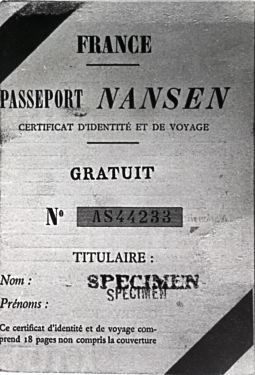 History:
After the IWW. Almost 1 mil Russians outside of their country, citizenship revoked– Nansen passport (16 coutnries, incl. Czechoslovakia, then 52 countries).1933 broadened – Armenian, Turkish refugees
S. Rachmaninoff,M. Chagall, V. Nabokov, I. Stravinsky 
Czechoslovkia accepted 25000 of Russian refugees, health care, funding for students, employment, food, housing
Diverse conventions – Germany 1938, Austria 1939, ressetlement to Palestine
Unification  - 1951 Refugee Convention (+1967)
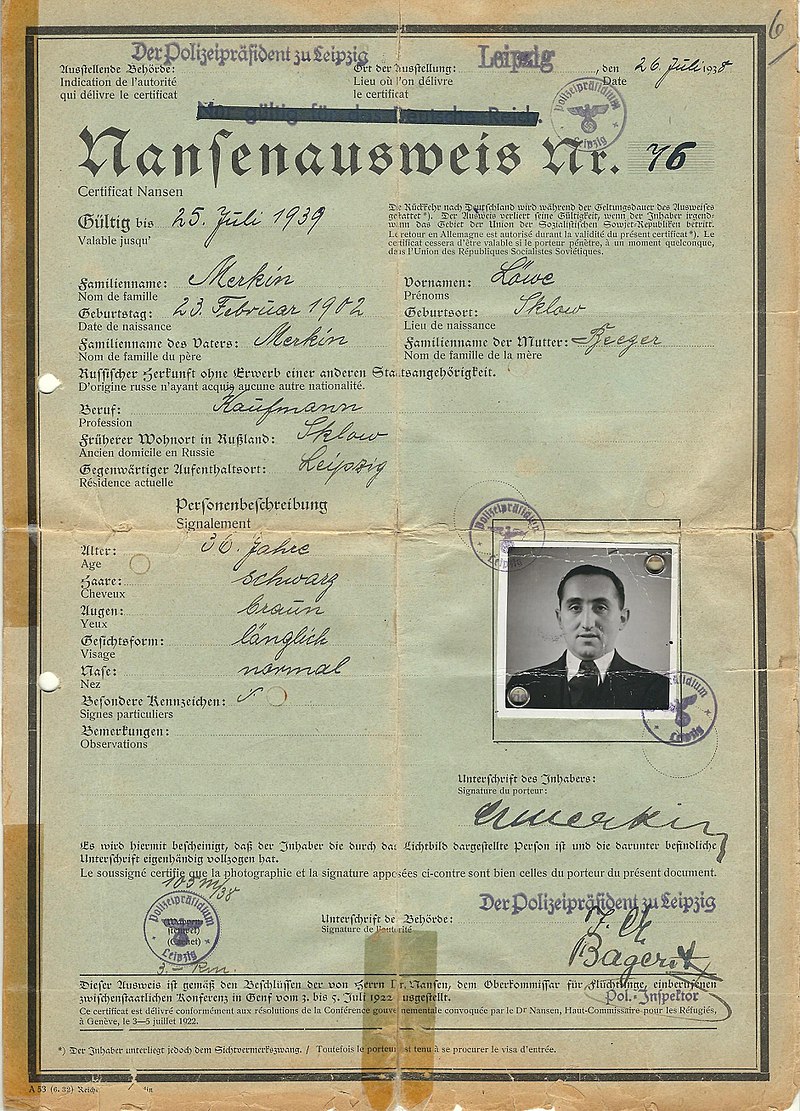 Legal Instruments - International ProtectionInteractive map: https://is.muni.cz/do/law/kat/kupp/hrim/index.html
International Law 
Refugee Convention 1951
EU law – Common European Asylum System (+ Returns, Frontex)
EU Directives →→→ National law 
Asylum Procedures Directive
Reception Conditions Directive
Qualification Directive	
EU Regulations 
Dublin Regulation
EURODAC Regulation
European Court of Human Rights 
+ 
Court of Justice of the European Union
Convention relating to the Status of Refugees (1951)
Originally just for the incidents before 1951 (+ Protocol 1967)
Outside of the country of his nationality
Well-founded fear
Persecution
Race, religion,nationality, membership of a particular social group, political opinion
Unable/unwilling to avail himself the protection (State actors, non-state actors)
Refugees´rights
Non-refoulement
No State shall expel or return refouler a refugee in any manner whatsoever to the frontiers of territories where his life or freedom would be threatened on account of his race, religion, nationality, membership of a particular social group or political opinion.
Refugee convention deals with the rights – access to employment, housing, public education, social security, freedom of movement, travel documents – usually in regars to the rights of citien – same level, lesser level
Czech law – permanent residency, language course, employment, health care
The proceedings finished? Status granted (asylum, subsidiary protection) or expulsion
No protection to:
The provisions of this Convention shall not apply to any person with respect to whom there are serious reasons for considering that: 
(a) He has committed a crime against peace, a war crime, or a crime against humanity, as defined in the international instruments drawn up to make provision in respect of such crimes; 
(b) He has committed a serious non-political crime outside the country of refuge prior to his admission to that country as a refugee; 
(c) He has been guilty of acts contrary to the purposes and principles of the United Nations.
Subsidiary protection – protection for those who do not qualify as refugees
third country national or stateless who would face a real risk of suffering serious harm if s/he return to the country of origin.Serious harm is defined as the risk of: 
"(a) death penalty or execution; or 
(b) torture or inhuman or degrading treatment or punishment of an applicant in the country of origin; or 
(c) serious and individual threat to a civilian's life or person by reasons of indiscriminate violence in situations of international or internal armed conflict."
Thank you for your attention!
Anna Láníčková
anna.lanickova@seznam.cz